Jaringan Komputer
Subnetting
Pengertian
Subnetting adalah sebuah mekanisme perhitungan pembagian network menjadi network dengan skala yang lebih kecil, biasa disebut subnet.
Seorang Network Administrator sering kali membutuhkan pembagian network dari suatu IP Address yang telah diberikan oleh Internet Service Provider (ISP). Dikerenakan persedian IP Address pada saat ini sangat terbatas akibat menjamurnya situs-situs di internet. Cara untuk membagi network ini disebut dengan subneting
3/22/2011
2
3
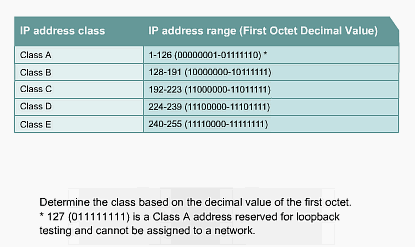 4
contoh :Suatu perusahaan mendapatkan IP adress dari suatu ISP 160.100.0.0/16, 
perusahan tersebut mempunyai 30 departemen secara keseluruhan, dan ingin semua departemen dapat akses ke internet. Tentukan network tiap departemen ?
Maka hal pertama yang harus dicari adalah :
kelas IP tersebut?
Submetmask?
Jumlah Subnet?
Kelipatan per-Block Subnet?
Jumlah Host per-Block Subnet?
3/22/2011
5
Penyelesaian : 
192.168.1.0/26
 Kelas C
SubnetMask (SM) = 11111111.11111111.11111111.11000000
			         = 255         .255         .255        .192       
Jumlah Subnet      = 2n (n = jumlah bit 1) = 22  = 4 Block Subnet
Kelipatan per-Block Subnet
			          = 256 – 192 = 64 (.0    .64     .128     .192 )
Jumlah Host Per-Block Subnet
			          = 2m (m = jumlah bit 0) = 26 - 2 = 62 Host
					
						* 2 dari  = 1 IP network & 1 IP Broadcast
26 digit biner 1
+64
+64
3/22/2011
6
Hasil akhir









Ip pertama didapat dari ip network + 1
IP terakhir didapat dari ip broadcast – 1
Ip broadcast didapat dari ip network selanjutnya - 1
3/22/2011
7
Subnetting VLSM (Variable Leght Subnet Mask)
Konsep subnetting biasa memang menjadi solusi dalam mengatasi jumlah pemakaian IP Address, Akan tetapi kalau diperhatikan maka banyak subnet yang terbuang sia-sia karena hasil dari subneting terlalu banyak daripada jumlah host yang dibutuhkan. 
Maka diperlukan perhitungan VLSM dengan menyesuaikan jumlah host yang ada.
3/22/2011
8
Contoh :
Pada suatu perusahaan yang mempunyai 6 departemen ingin membagi networknya, antara lain :1. Departemen A = 100 host2. Departemen B = 500 host3. Departemen C = 325 host
IP Address yang diberikan dari ISP adalah 160.100.0.0/16
3/22/2011
9
Penyelesaian
Urutkan kebutuhan host yang diperlukan1. Departemen B = 500 host2. Departemen C = 325 host3. Departemen A = 100 host

Selesaikan dari jumlah host terbesar
3/22/2011
10
Penyelesaian
Departemen B = 500 host
IP awal = 160.100.0.0
Untuk 500 host bisa gunakan /23,  karna /23 mampu menampung 510 host
/23 = 11111111.11111111.11111110.00000000

    2n – 2 = 29 – 2 = 510 host
Subnetmask = 255.255.254.0
Network – Range - Broadcast160.100.0.0  | 160.100.0.1 - 160.100.1.254 | 160.100.1.255
Next Network >160.100.2.0
3/22/2011
11
Penyelesaian
2. Departemen C = 325 host
	160.100.2.0/23 = 510 host
	Network – Range - Broadcast
	160.100.2.0 | 160.100.2.1 - 160.100.3.254 |  160.100.3.255
	 Next Network > 160.100.4.0

Departemen A = 100 host160.100.4.0/24 = 100 Host
	Network – Range – Broadcast
	160.100.4.0 | 160.100.4.1 – 160.100.4.254 | 160.100.4.255
	Next Network > 160.100.5.0
3/22/2011
12
Classless Inter-Domain Routing (CIDR)
Seiring dengan perkembangan dunia jaringan komputer yang cukup pesat, pembagian IP dengan menggunakan kelas A, B, dan C mulai ditinggalkan karena masih menyisakan banyak IP yang tidak digunakan. 
Selain mengurangi alokasi IP address, dengan cara yang sama dapat digunakan untuk keperluan sebaliknya, yakni menambah alokasi IP address. 
Contohnya kelas C yang secara teoritis hanya mendukung 254 alamat tiap jaringan, akan tetapi dengan CIDR, dapat menggunakan hingga 32766 alamat IP, yang seharusnya hanya tersedia untuk alamat IP kelas B. 
CIDR merupakan cara alternatif baru untuk merepresentasikan alamat IP dan subnet IP. CIDR disebut juga Supernetting atau Prefix.
Classless Inter-Domain Routing (CIDR)
Contoh, 
untuk subnet 192.168.0.0/27 bisa dihitung sebagai berikut :
2 (32-27) = 2 (5)= 32
Nilai 32 adalah total IP address yang ada dalam subnet tersebut. Dikurangi dengan network address dan broadcast address, maka IP yang bisa dipasang pada perangkat jaringan ada 30 ip address.
Range IP Address	:  192.168.0.1 - 192.168.0.30Netmask		: 255.255.255.224Network		: 192.168.0.0Broadcast 		: 192.168.0.3